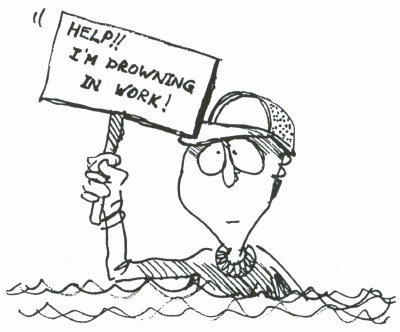 Learning strategies
= specific behaviors or 
                  thought processes
                  methods 

that students use to learn
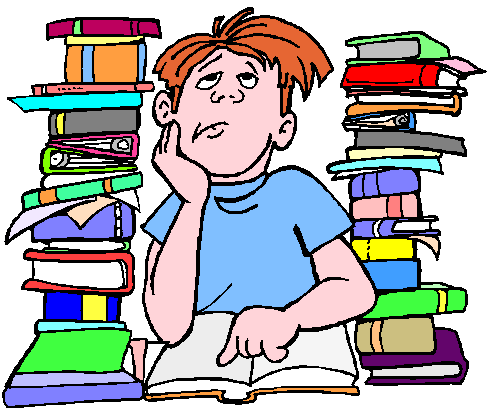 Strategies
Cognitive
Metacognitive 
Memory-related 
Compensatory strategies
Affective
Social
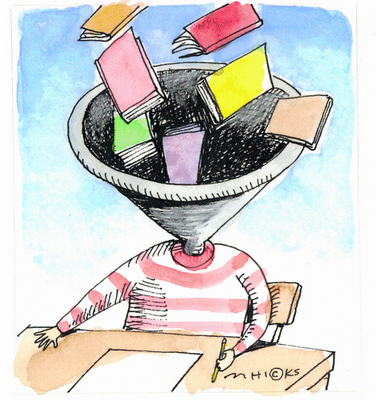 Cognitive strategy
to manipulate the language material in direct ways
reasoning, 
analysis, 
note-taking,
summarizing, 
synthesizing, 
outlining, 
reorganizing information, 
practicing in naturalistic settings, 
practicing structures and sounds formally
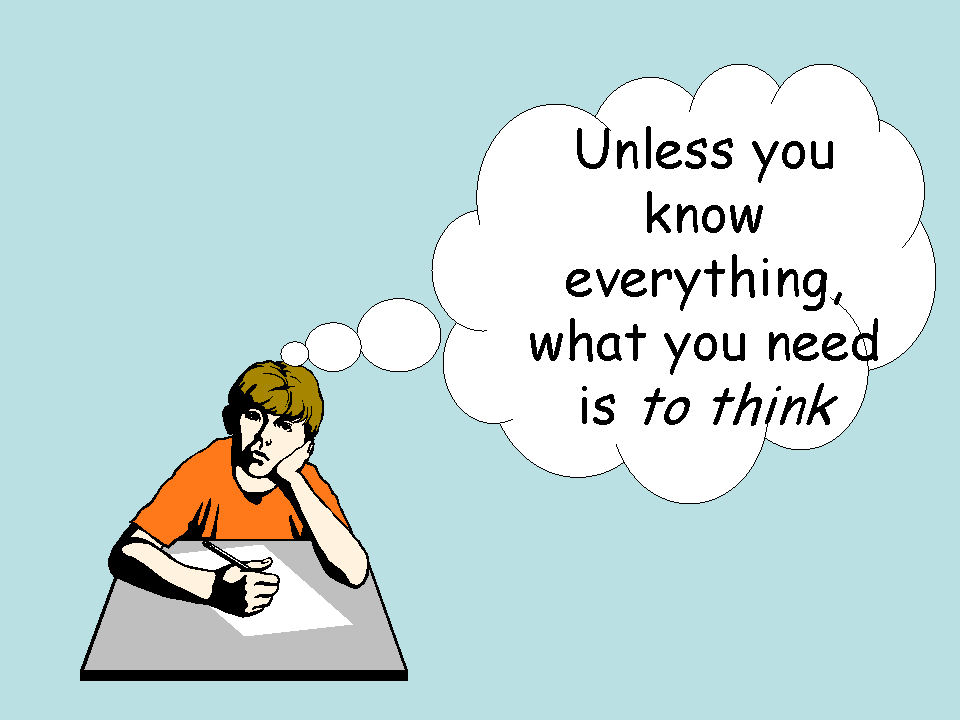 Metacognitive strategies
To manage the learning process 
identifying one’s own learning style preferences and needs, 
planning the task, 
gathering and organizing materials, 
arranging a study space and a schedule,
monitoring mistakes,
evaluating task success, 
evaluating the learning strategy
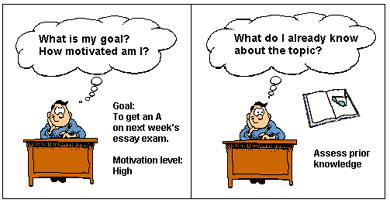 Memory-related strategies
to learn and retrieve information

Helping techniques:
Acronyms
Rhyming
Mental picture of the word
TPR
mechanical means (flashcards, pictures, page …)
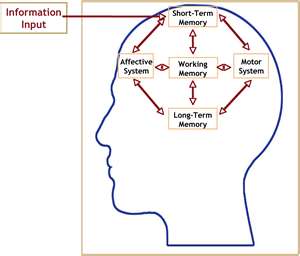 Compensatory strategies
To make up for missing knowledge
guessing from the context,
using synonyms,
“talking around” the missing word, 
using gestures or pause words
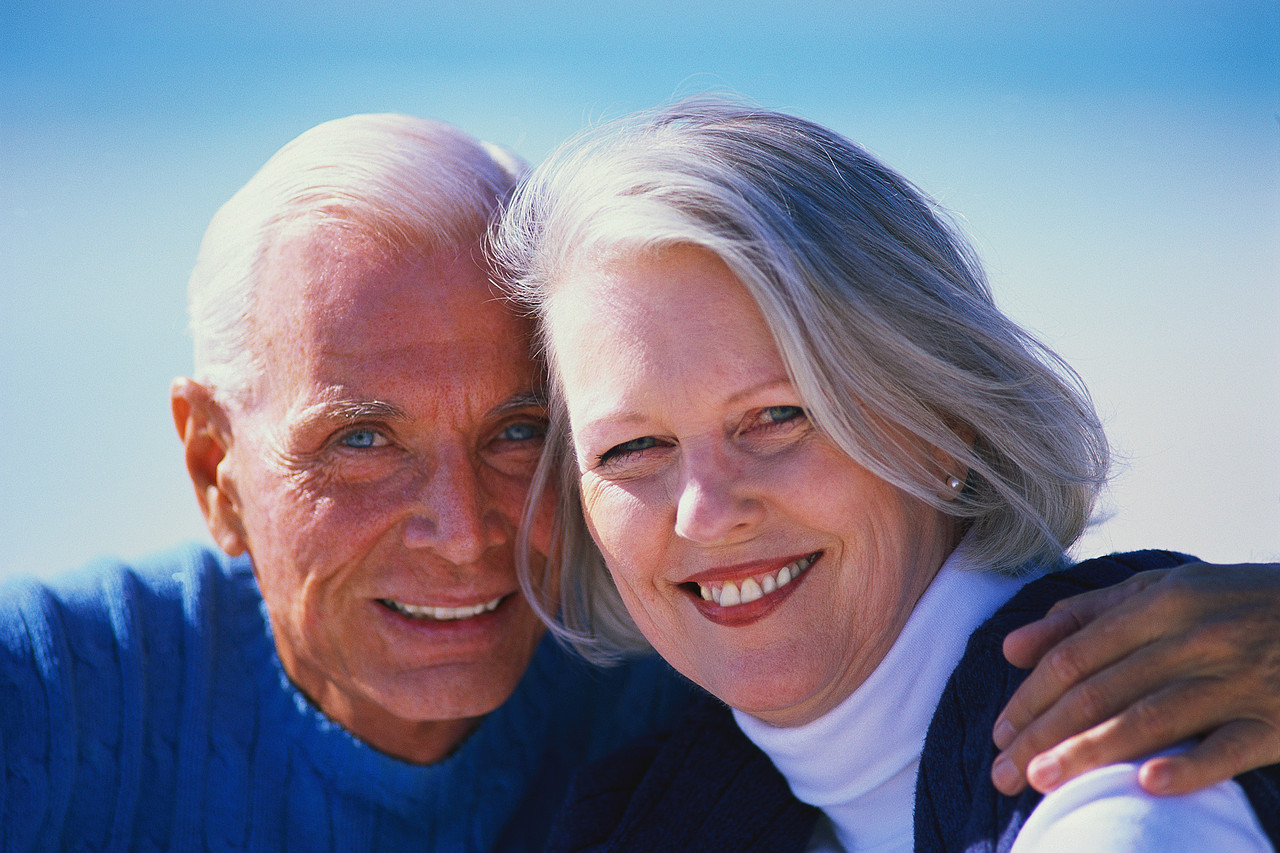 Affective strategies
related to L2 proficiency
identifying one’s mood and anxiety level,
 talking about feelings, 
rewarding oneself for good performance,
using deep breathing or positive self-talk
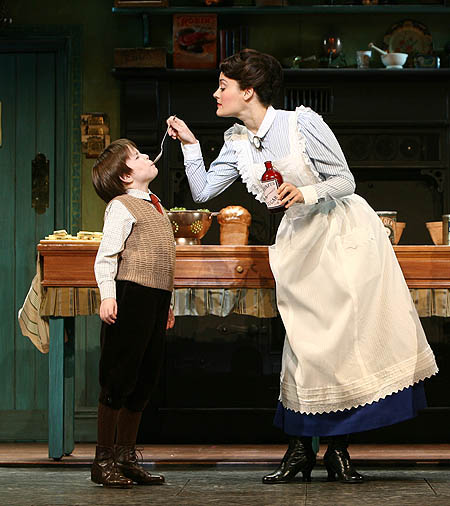 Social strategies
To work with others and understand the target culture as well as the language
asking questions to get verification, 
asking for clarification of a confusing point,
asking for help in doing a language task,
talking with a native-speaking conversation partner, 
exploring cultural and social norms
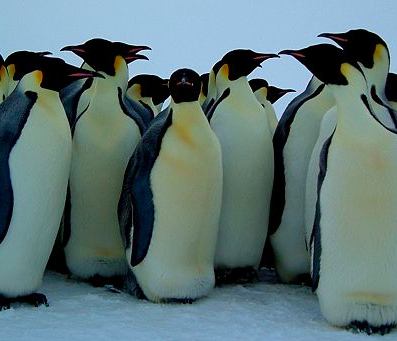 L2 learning strategy use is related to
learning motivation, 
gender, 
age, 
culture, 
brain hemisphere dominance, 
career orientation, 
academic major, 
Beliefs,
the nature of the L2 task.
Effective and uneffective strategy
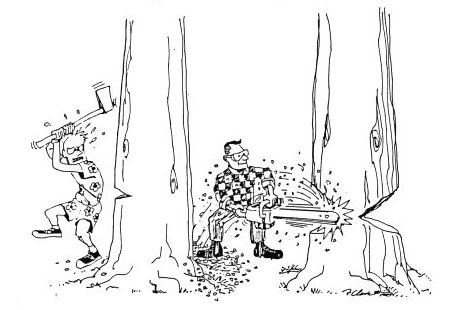